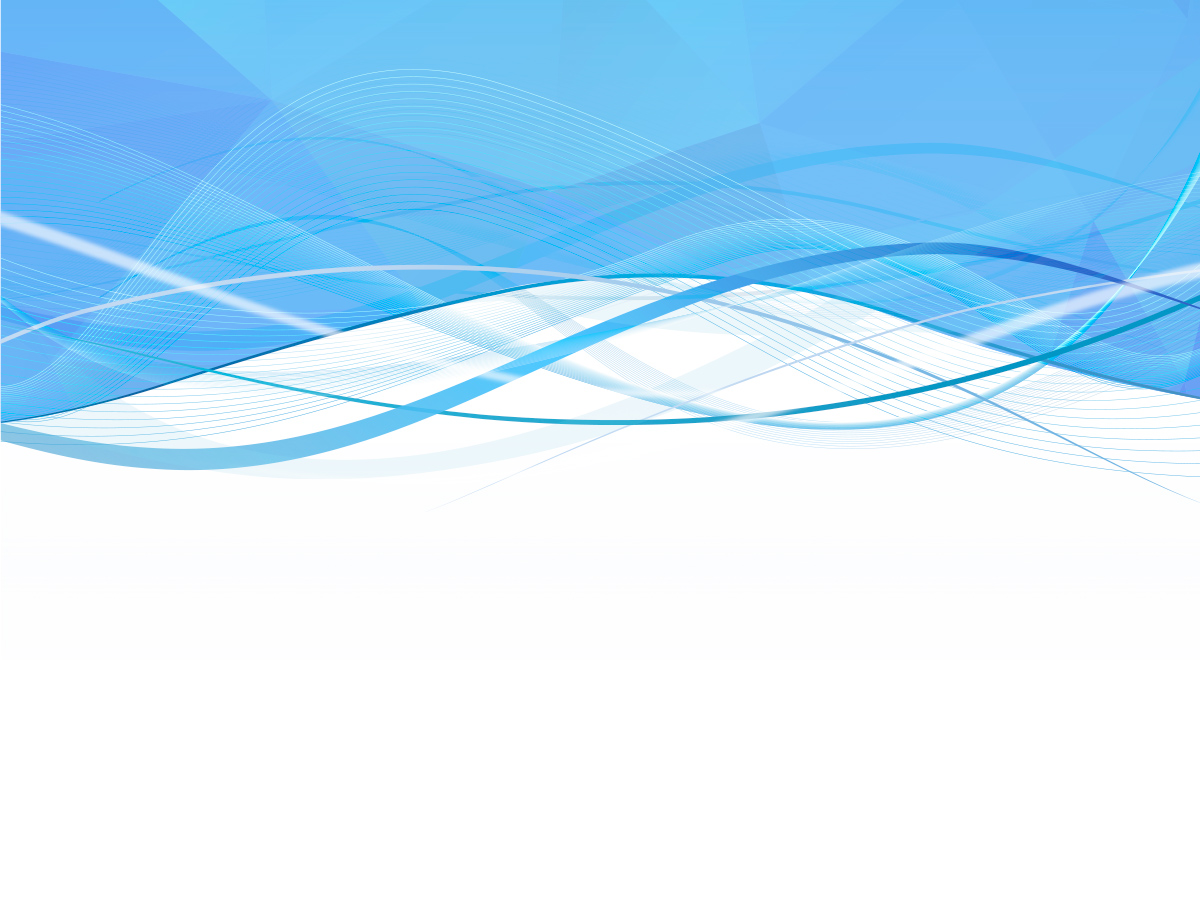 Алгоритм действий взыскателя в исполнительном производстве в экономических судах Республики Беларусь
Казинцова Дарья П-43
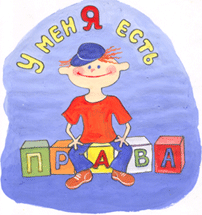 Права лиц, участвующих в исполнительном производстве (ст. 345 ХПК):
присутствовать при совершении судебным исполнителем действий;
знакомиться с материалами исполнительного производства, за исключением материалов, предназначенных для служебного пользования, делать выписки из него или за свой счет снимать копии этих материалов;
заявлять отводы (судебному исполнителю и суду при наличии для этого оснований);
заявлять ходатайства, подавать заявления;
давать суду в письменной и устной форме объяснения;
приводить свои доводы по всем вопросам, возникающим в ходе рассмотрения дела;
получать копии судебных постановлений (постановлений судебного исполнителя), принимаемых в виде отдельного документа;
обжаловать судебные постановления (постановлений и действия (бездействие) судебного исполнителя).
знакомиться с ходатайствами других лиц, участвующих в исполнительном производстве, возражать против их ходатайств.
Статья 329. Исполнительные документы
Исполнительными документами, подлежащими исполнению судебными исполнителями в порядке являются:
судебные приказы судов, рассматривающих экономические дела, выдаваемые на основании судебных постановлений судов, рассматривающих экономические дела, решений международных арбитражных (третейских) судов, третейских судов, иных постоянных арбитражных органов, находящихся на территории Республики Беларусь, решений иностранных судов, иностранных арбитражных решений;
определения суда, рассматривающего экономические дела, о судебном приказе;
постановления судебных исполнителей в случаях, установленных Кодексом;
постановления суда, органа, ведущего административный процесс, в части имущественных взысканий по делам об административных правонарушениях;
исполнительные документы иностранных судов в случаях, предусмотренных международными договорами Республики Беларусь;
иные акты, если в силу законодательных актов они являются исполнительными документами и подлежат исполнению в порядке, установленном настоящим Кодексом.
1. Получение постановления суда и исполнительного документа.
решение суда 
(исковое производство)
определение о судебном приказе (приказное производство)
одновременно является исполнительным документом, который можно отправлять в банк вместе с платежным требованием для списания денежных средств с банковского счета должника.
необходимо дополнительно получить судебный приказ (исполнительный документ, который выдается судом после вступления решения в силу (т.е. по истечению 15 рабочих дней, если не было обжалования).
2. Предъявление исполнительного документа и платежного требования в банк
Бесспорное списание денежных средств
принятые к исполнению платежные требования подлежат оплате не позднее банковского дня их поступления в банк-отправитель в полной сумме при наличии денежных средств на счете плательщика. 
Если сумма исполненного платежного требования меньше суммы исполнительного документа, в том числе с учетом отметок о частичной оплате, второй экземпляр платежного требования направляется плательщику, а третий экземпляр вместе с исполнительным документом возвращается взыскателю через обслуживающий банк. 
Неисполненные (частично исполненные) платежные требования, предъявленные к текущему счету плательщика - юридического лица, в неоплаченной сумме помещаются в картотеку.
Постановления Правления Национального банка Республики Беларусь от 29.03.2001 № 66 «Об утверждении Инструкции о банковском переводе»
К заявлению о возбуждении 
исполнительного производства 
прикладываются 
доказательства о принятых 
взыскателем мерах 
по бесспорному списанию 
денежных средств
3. Составление заявления и направление судебным исполнителям
Определение места исполнения: 
по месту нахождения, 
месту жительства должника 
Или месту осуществления хозяйственной деятельности должником 
либо по месту нахождения его имущества.
Заявление подается в письменной форме и должно быть подписано взыскателем или его представителем.
3. Составление заявления и направление судебным исполнителям
В заявлении о возбуждении исполнительного производства должны быть указаны:
наименование органа принудительного исполнения, в который подается заявление;
сведения о месте жительства (месте пребывания) или месте нахождения, расчетных (текущих) счетах должника, месте нахождения имущества должника, его учетный номер плательщика, контактные телефоны, электронные адреса, если взыскатель располагает такими сведениями;
сведения о месте жительства (месте пребывания) или месте нахождения, расчетных (текущих) счетах взыскателя, на которые необходимо перечислять взыскиваемые суммы, его учетный номер плательщика, контактные телефоны, электронные адреса (при их наличии);
дата вынесения и номер исполнительного документа, предъявляемого к исполнению, сведения о сумме, подлежащей взысканию по нему, принятых мерах по обеспечению иска, если таковые принимались на стадии хозяйственного процесса судебными инстанциями;
перечень прилагаемых к заявлению документов.
При предъявлении к исполнению исполнительного документа, возвращенного дважды в соответствии с абзацами третьим, четвертым и шестым части первой статьи 366 Кодекса, взыскателем в заявлении о возбуждении исполнительного производства дополнительно должны быть указаны сведения о должнике и его имуществе, которые ранее не были проверены в процессе исполнения.
К заявлению о возбуждении исполнительного производства прилагаются
1) оригинал исполнительного документа (определения о судебном приказе или судебный приказ);
2) доказательства обращения в банк за бесспорным взысканием задолженности (как правило, оригинал платежного требования с отметкой о помещении его в картотеку и с отметкой о его отзыве).
3) доверенность, если заявление подписывается представителем взыскателя.

    Отправлять заявление о возбуждении исполнительного производства необходимо заказной корреспонденцией с заказным уведомлением. Чек об отправке и уведомление необходимо сохранить. Возможно также передать документы непосредственно в канцелярию отдела принудительного исполнения.
4. Возбуждение исполнительного производства
Судебный исполнитель возбуждает исполнительное производство после получения надлежащим образом оформленного заявления взыскателя с приложением исполнительного документа, который должен быть предъявлен к исполнению в сроки, путем вынесения постановления о его возбуждении. При этом на исполнительном документе делается запись с указанием даты возбуждения исполнительного производства.
Постановление о возбуждении исполнительного производства выносится судебным исполнителем не позднее 3 (трех) рабочих дней со дня получения документов от взыскателя.
Важным является соблюдение взыскателем срока давности для предъявления к исполнению исполнительного документа. В течение этого срока взыскатель должен обратиться или в банк, или к судебному исполнителю. Пока исполнительный документ находится на исполнении срок не течёт. Срок для предъявления исполнительного документа – 6 месяцев (возможно восстановление)
5. Подготовительные действия в исполнительном производстве
На начальном этапе судебный исполнитель:
1) предоставляет должнику срок для добровольного исполнения (7 рабочих дней), о чем сразу указывается в постановление о возбуждении производства (это обязанность судебного исполнителя). Срок будет исчисляться с момента получения должником постановления о возбуждении исполнительного производства.
2) По заявлению взыскателя суд может вынести определение о применении мер по обеспечению исполнения исполнительного документа. Применение мер по обеспечению исполнения исполнительного документа допускается, если их непринятие может затруднить или сделать невозможным такое исполнение. 
3) Исполнитель направляет запросы о денежных средствах и имуществе должника 
о месте нахождения должника– запрос из базы данных Единого государственного регистра юридических лиц и индивидуальных предпринимателей; 
о банковских счетах – запрос в налоговые органы;
 о наличии транспортных средств – запрос в ГАИ; 
о наличии ценных бумаг –запрос в Департамент по ценным бумагам; 
о наличии недвижимости – запрос в Национальное кадастровое агентство .
6. Исполнительные действия судебного исполнителя
Взыскатель вправе ходатайствовать о проведении конкретного действия и о присутствии его на указанном исполнительном действии.